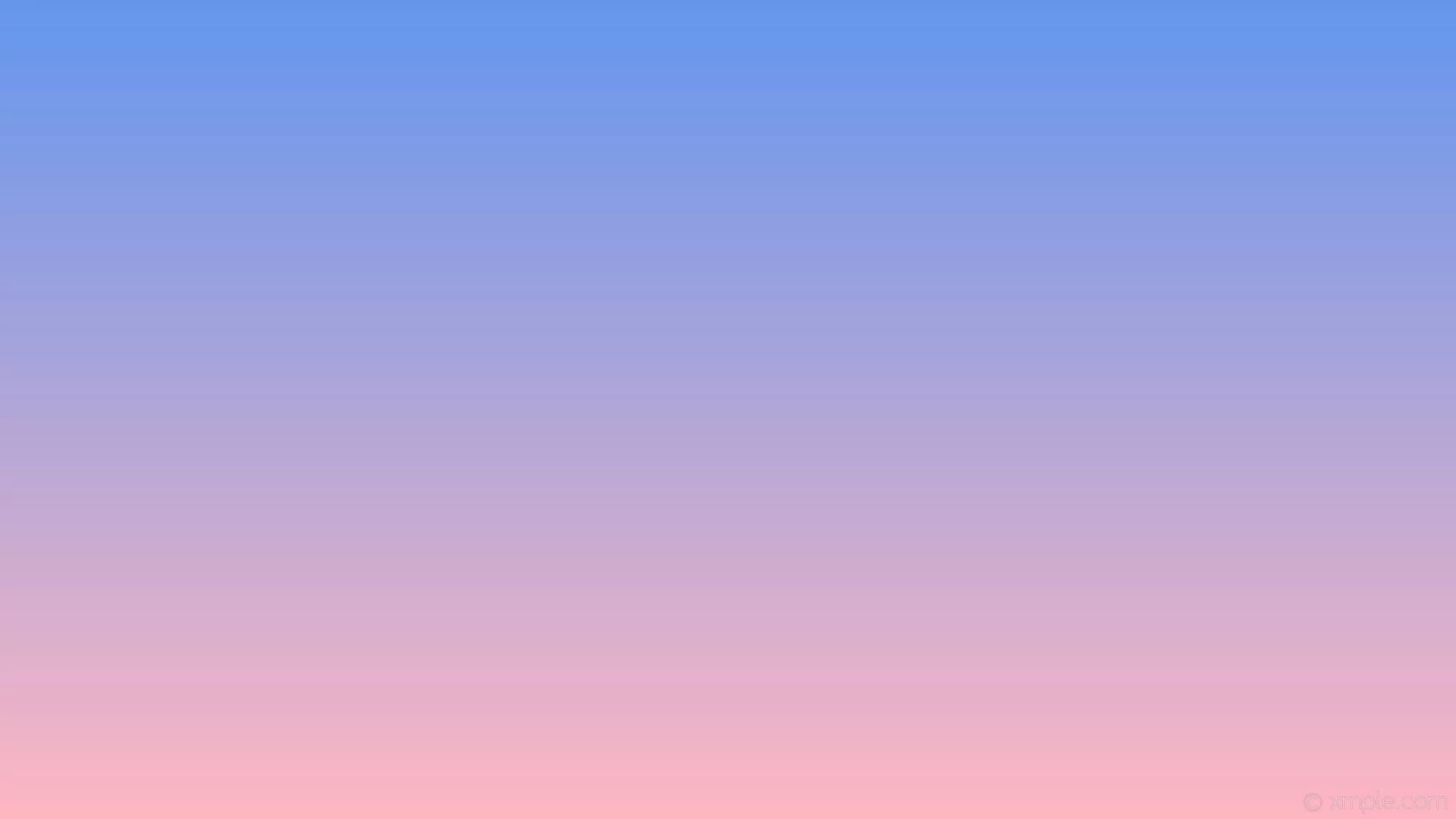 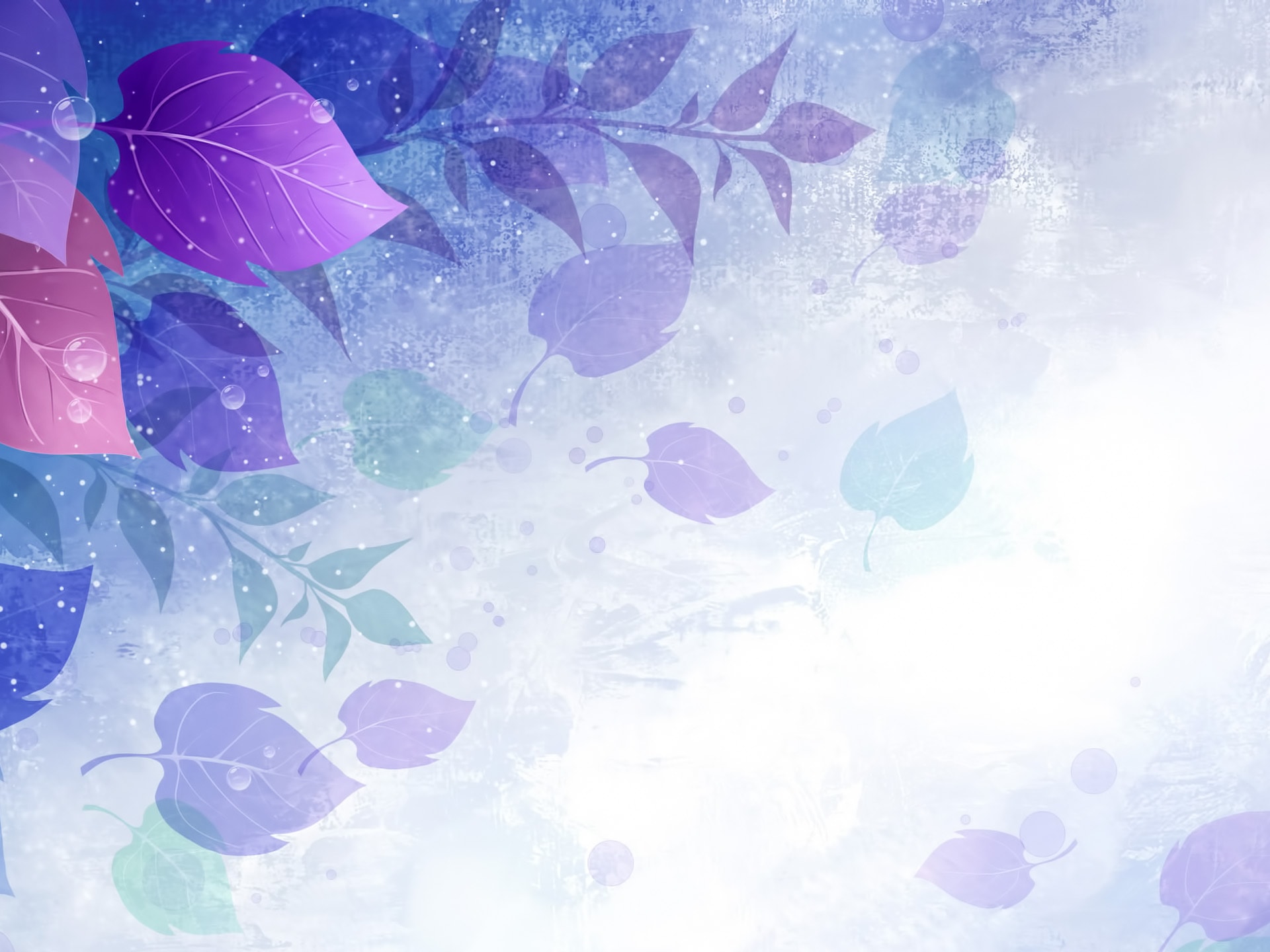 Муниципальное дошкольное образовательное учреждение «Детский сад № 114»
Районный этап 
городского 
Фестиваля чтецов 
«Живое слово»
Учителя-логопеды:
Иомтова Лидия Витальевна,
Короткова Ольга Николаевна
Г. Ярославль, 2019
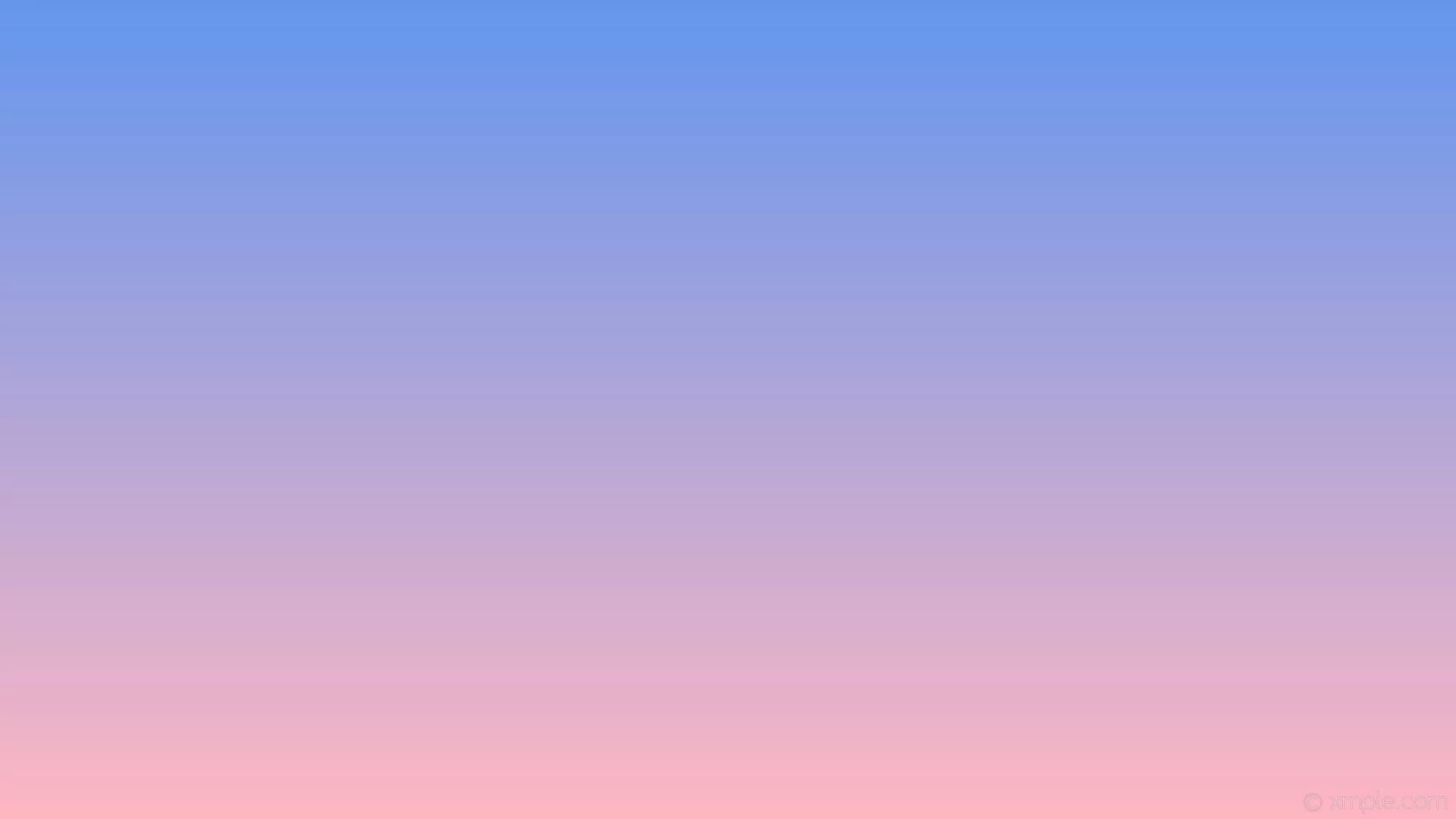 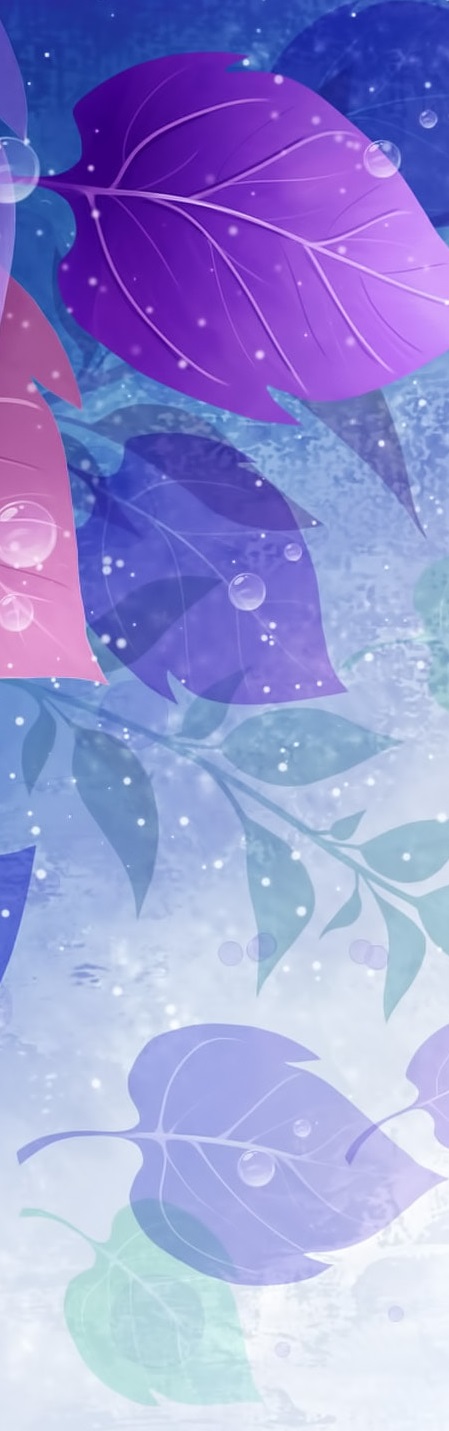 25 февраля 2019 года в МДОУ «Детский сад № 16» прошёл районный этап городского Фестиваля чтецов «Живое слово».
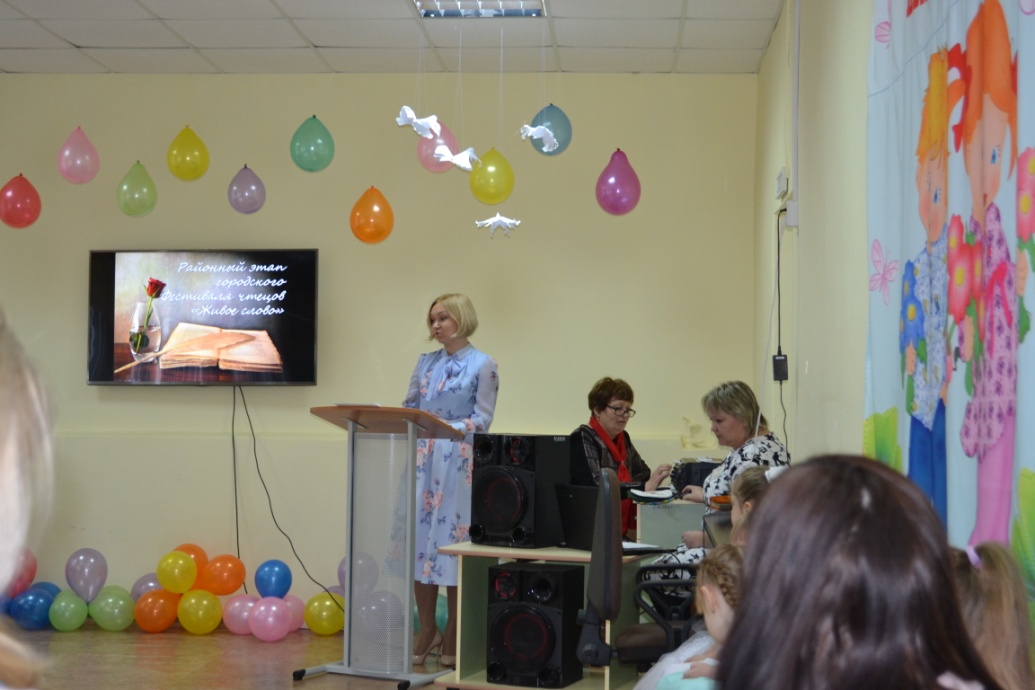 В конкурсе приняли участие 29 чтецов из 14 дошкольных учреждений Дзержинского района города Ярославля
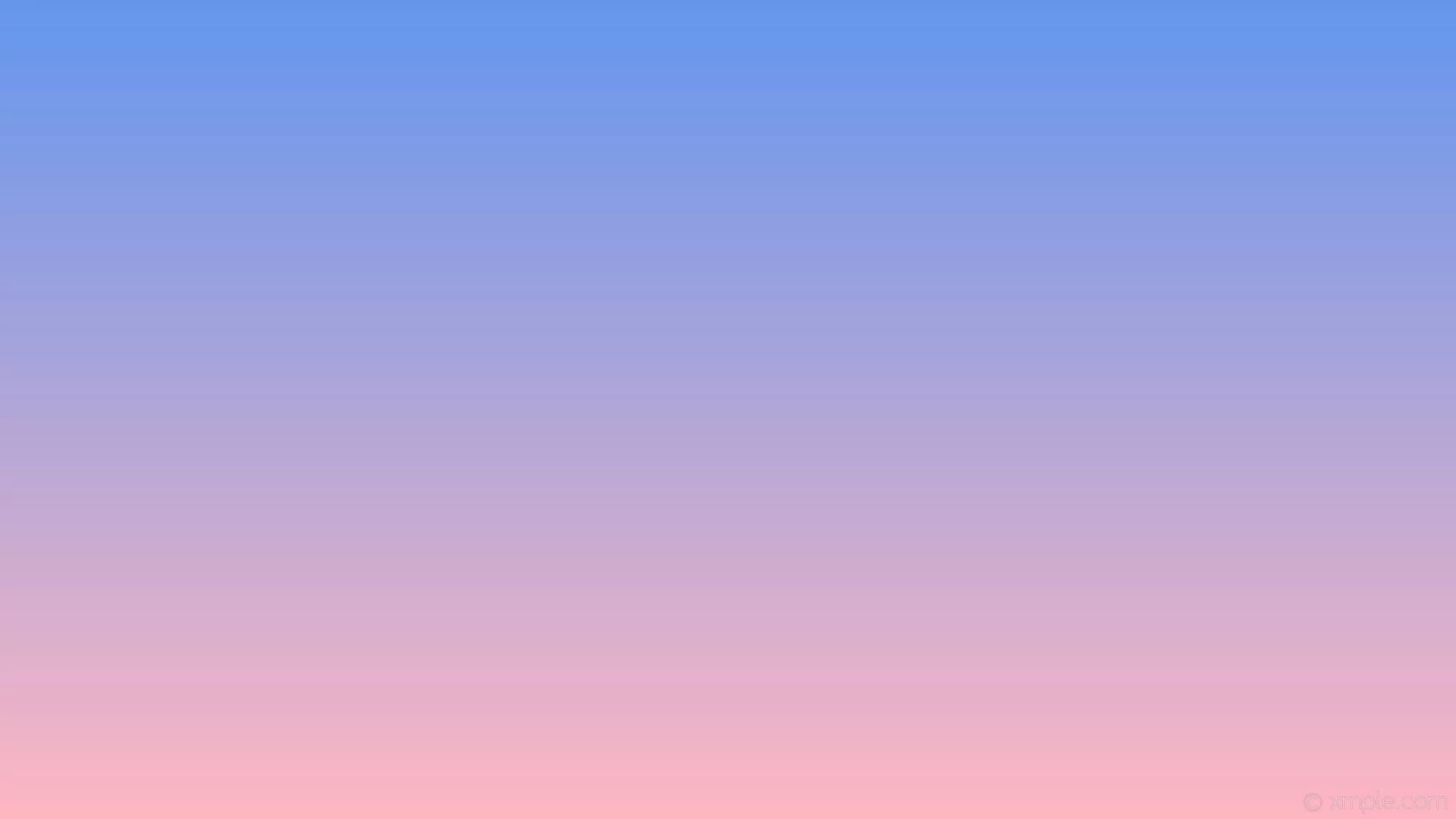 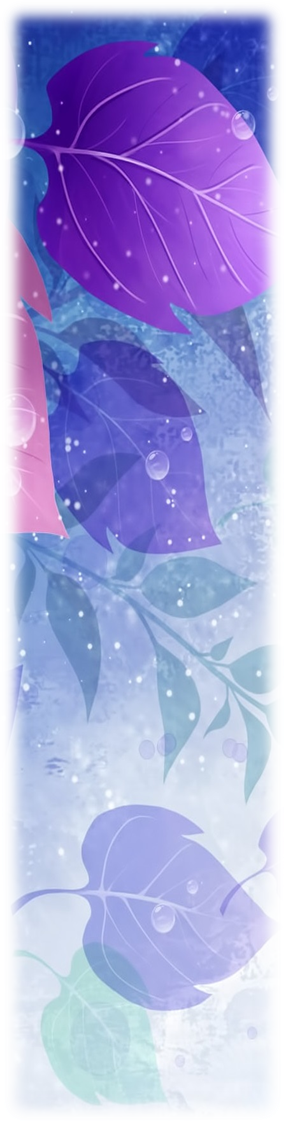 Тематика фестиваля была представлена 
следующими номинациями:
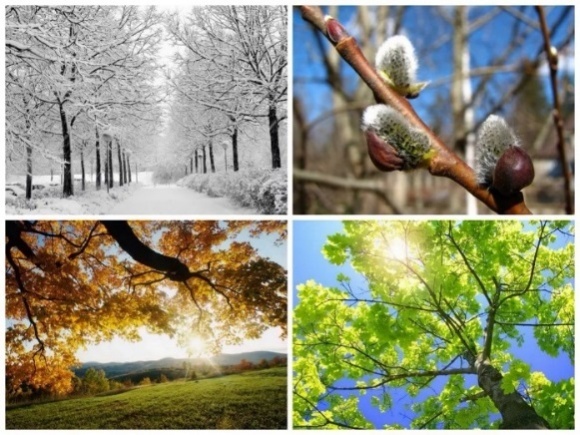 «Времена года»
(стихотворные произведения о природе)
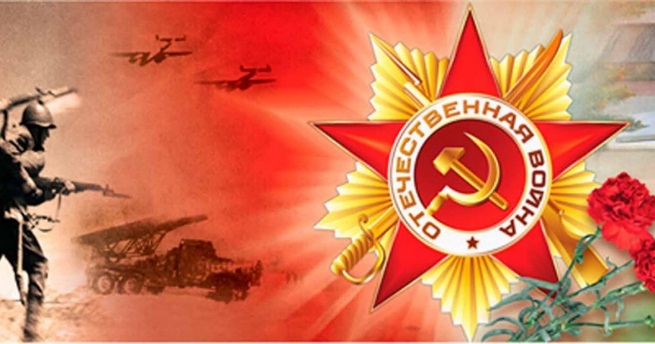 «Этих дней 
не смолкнет слава»
(стихотворные произведения о войне)
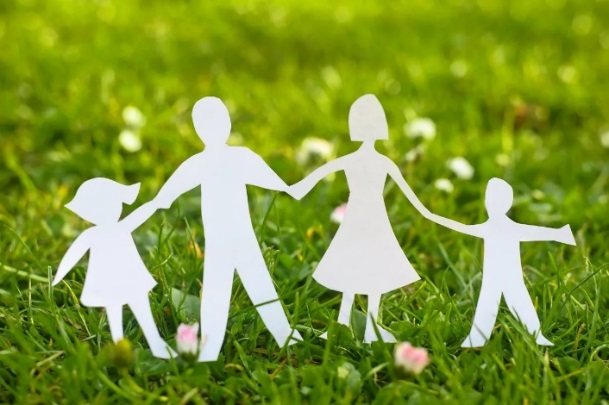 «Как хорошо, 
когда мы вместе»
(стихотворные произведения о семье)
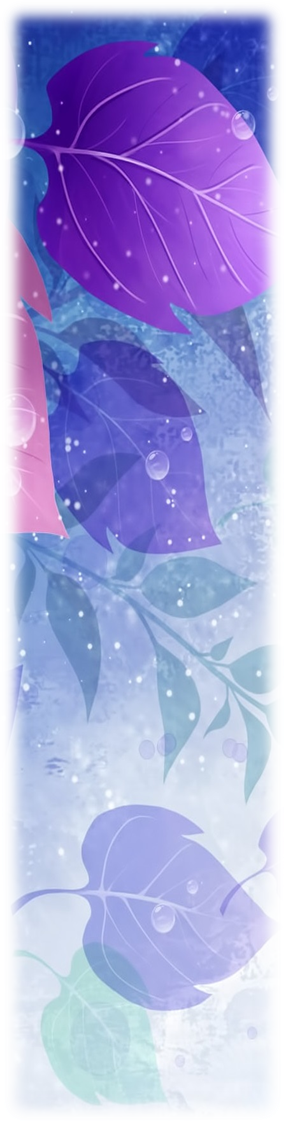 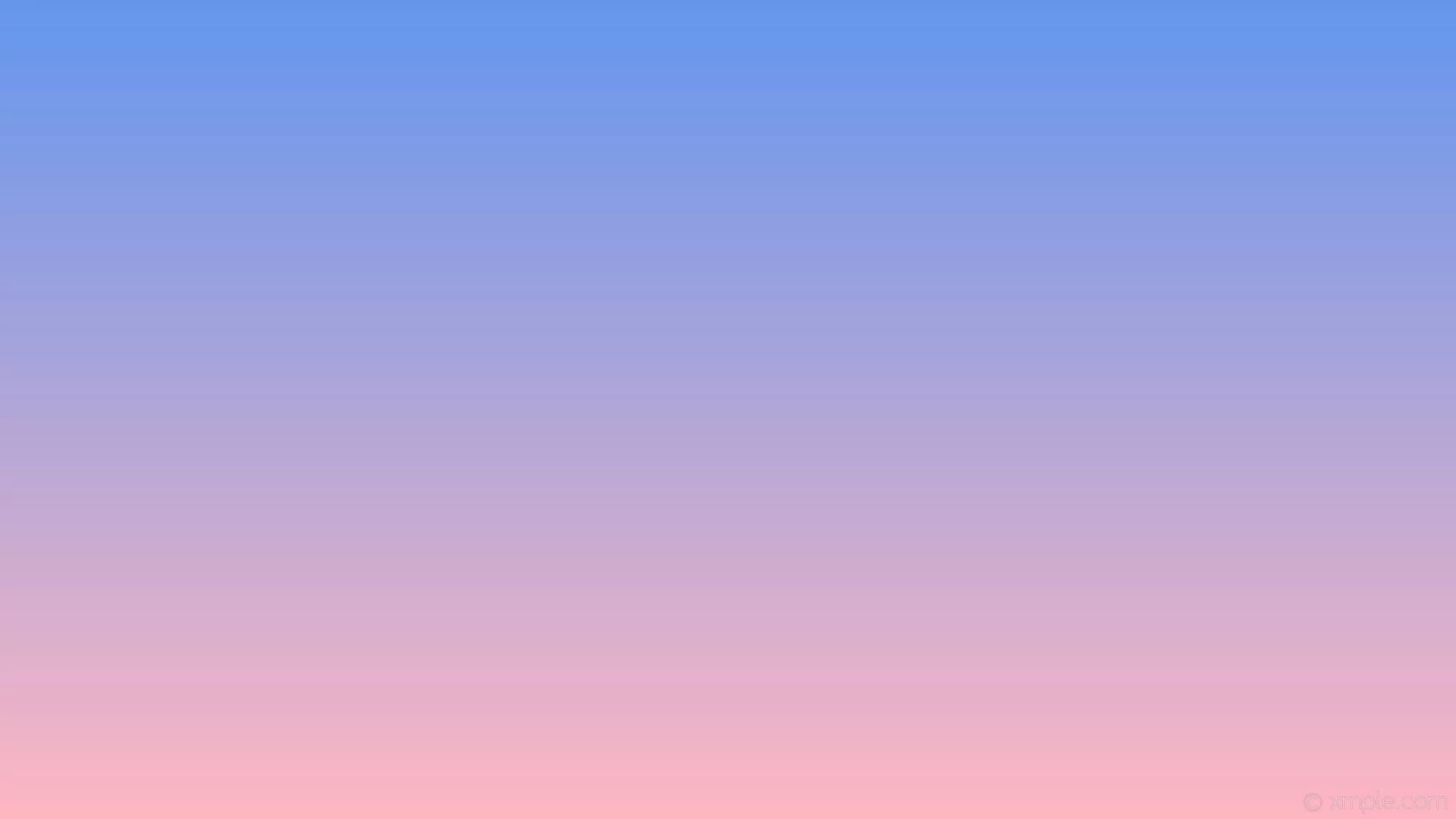 В номинации «Времена года» наш детский сад представляли две участницы:
Григорьева Мария
Хрунина Виктория
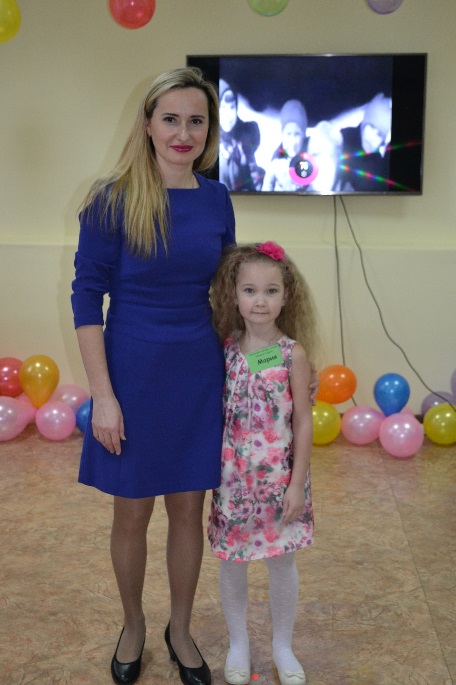 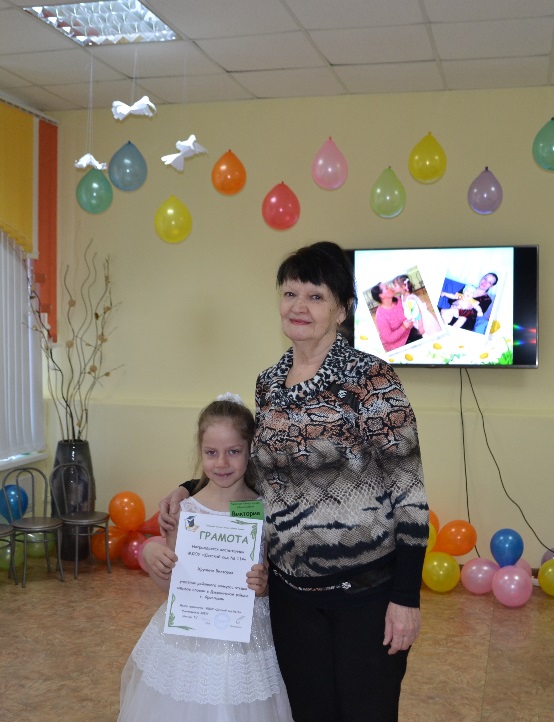 Конкурсантов для городского фестиваля 
«Живое слово» подготовили учителя-логопеды: 
Иомтова Л.В. и Короткова О.Н.
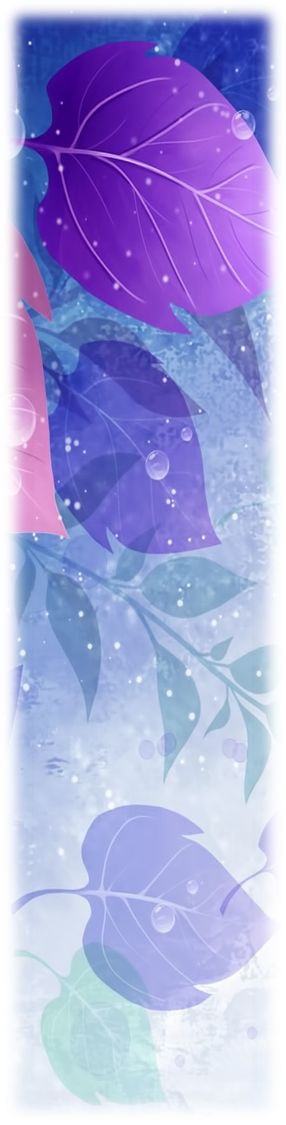 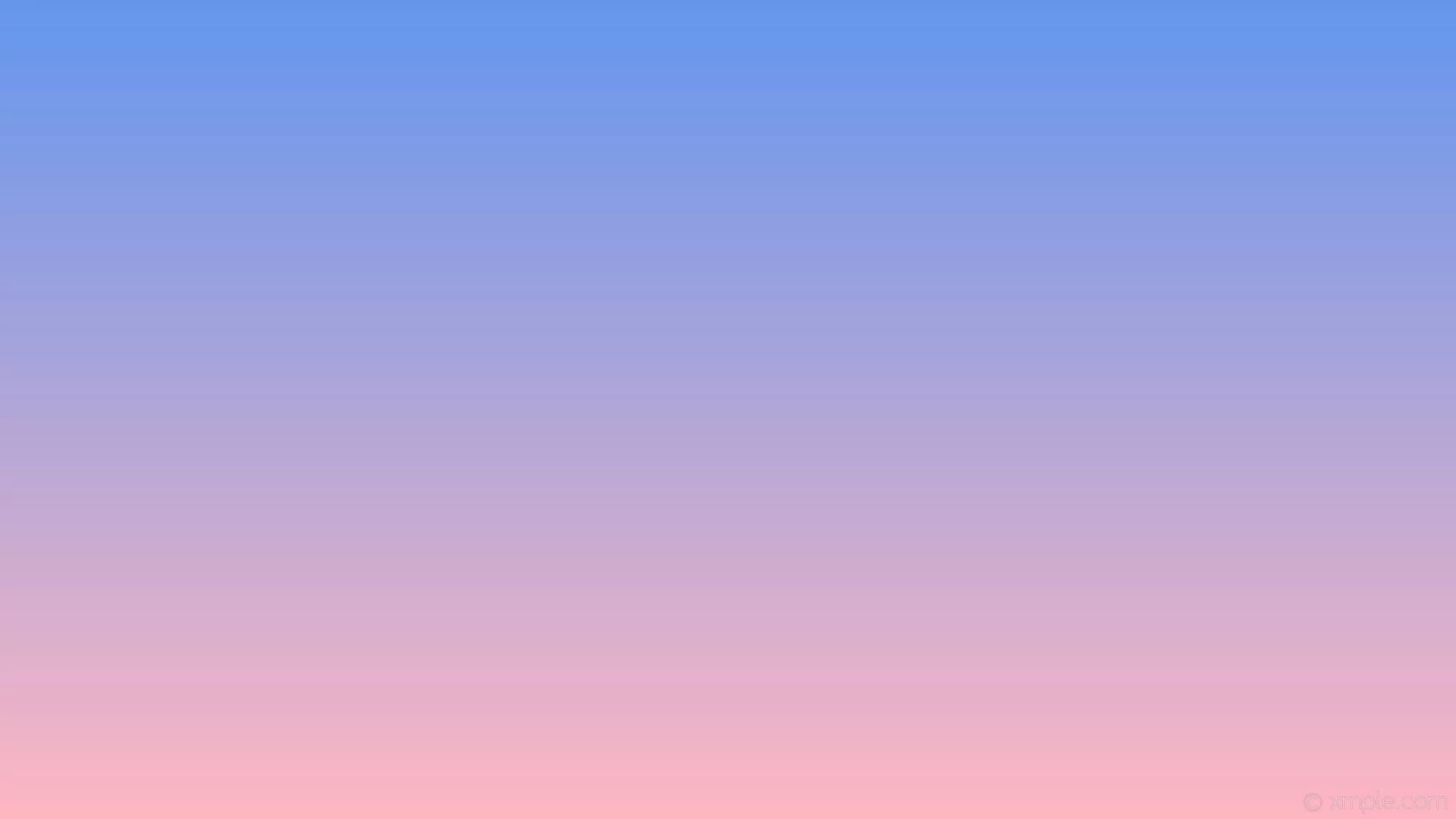 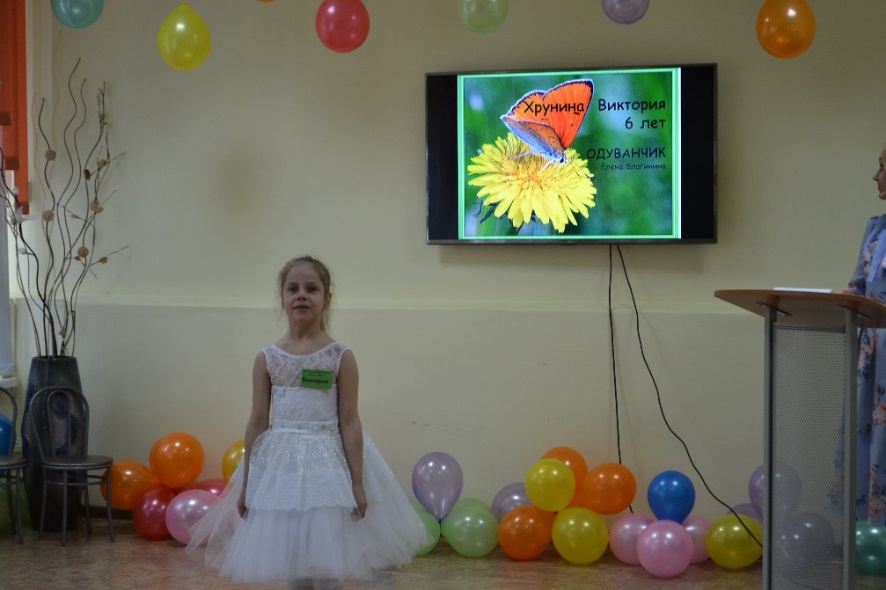 Хрунина Виктория прочитала стихотворение 
Елены Благининой «Одуванчик»
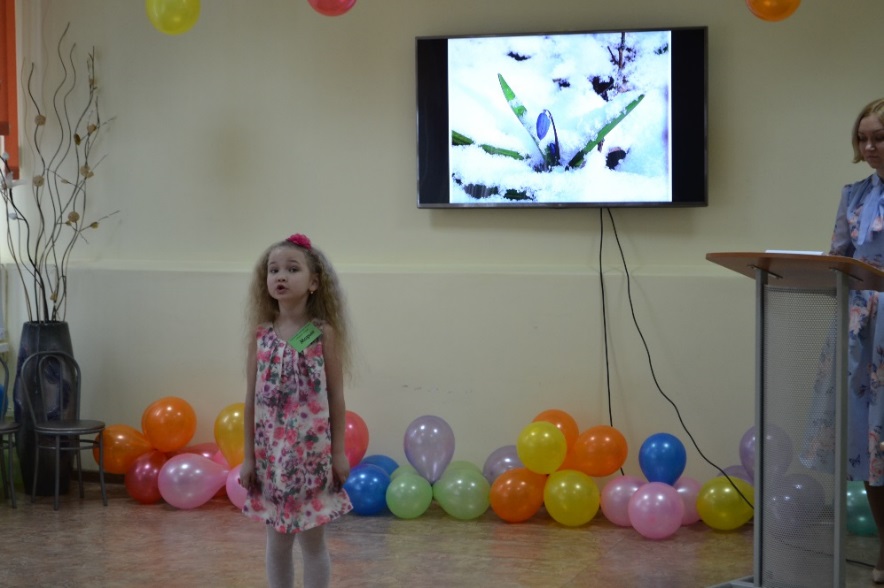 Григорьева Мария прочитала стихотворение 
Зинаиды Александровой «Подснежник»
Выступление каждого участника сопровождалось 
презентацией, созданной учителями-логопедами
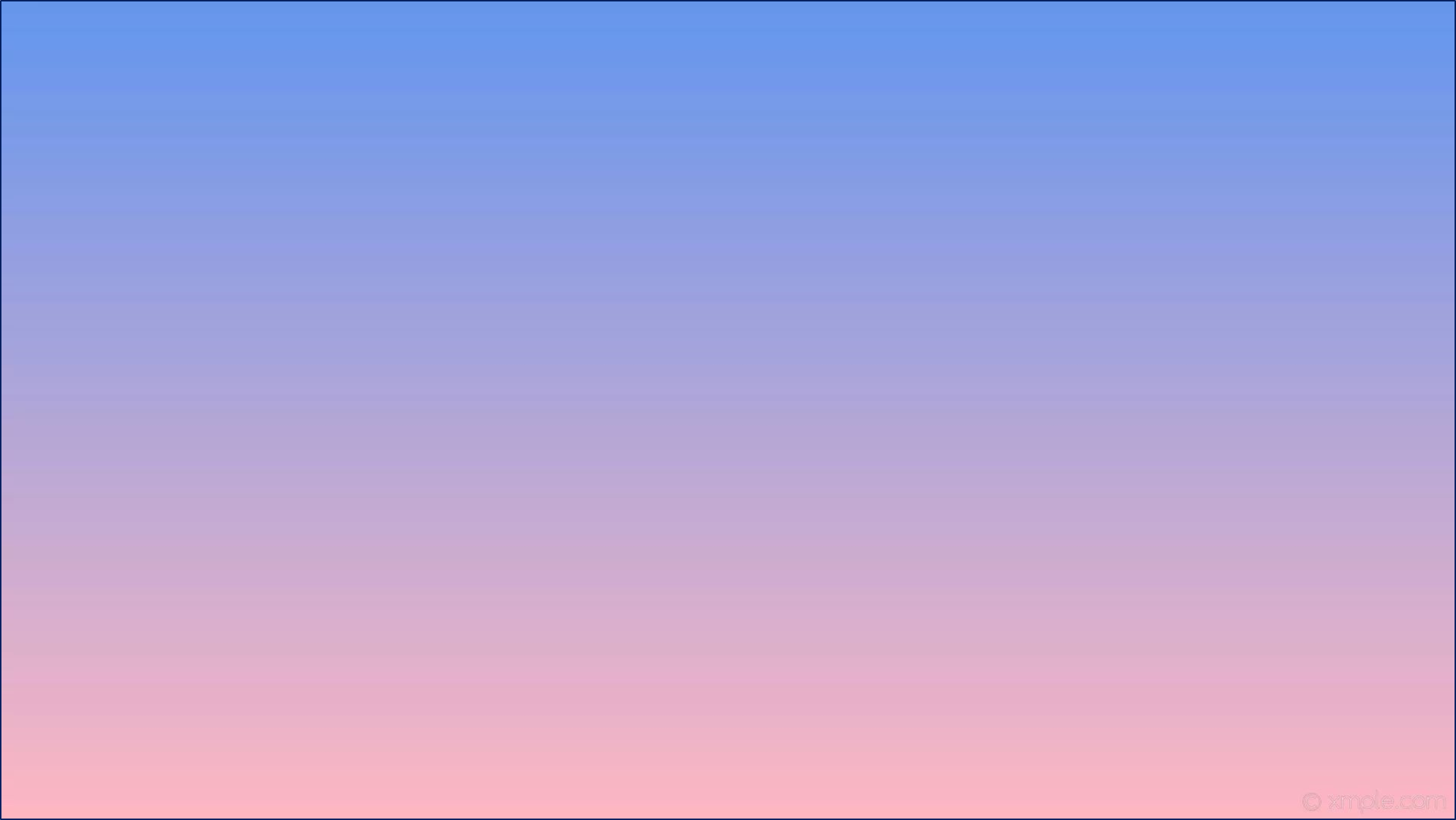 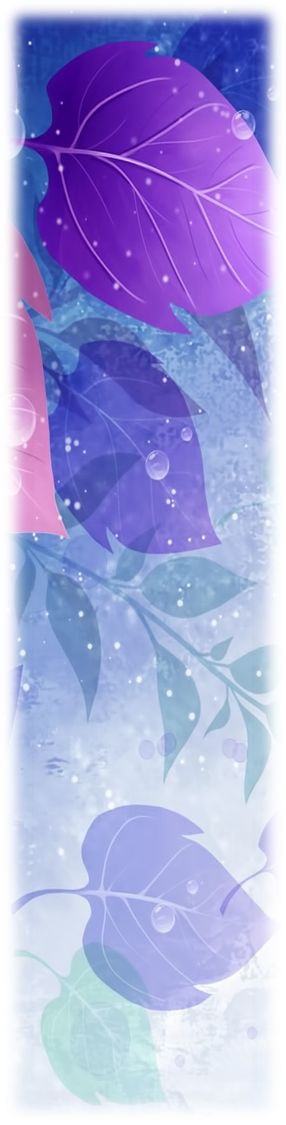 По результатам конкурса в номинации «Времена года»
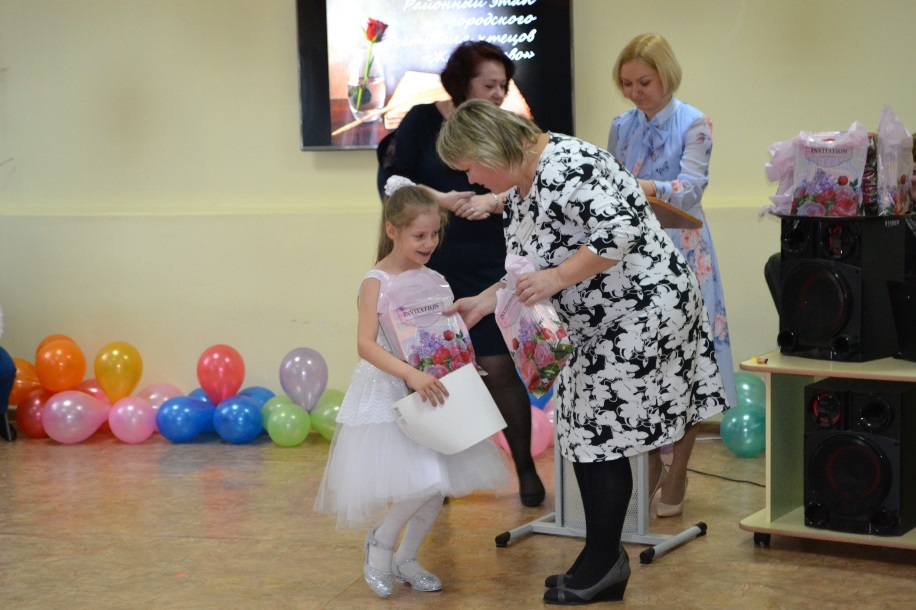 Хрунина Виктория  
заняла III место,
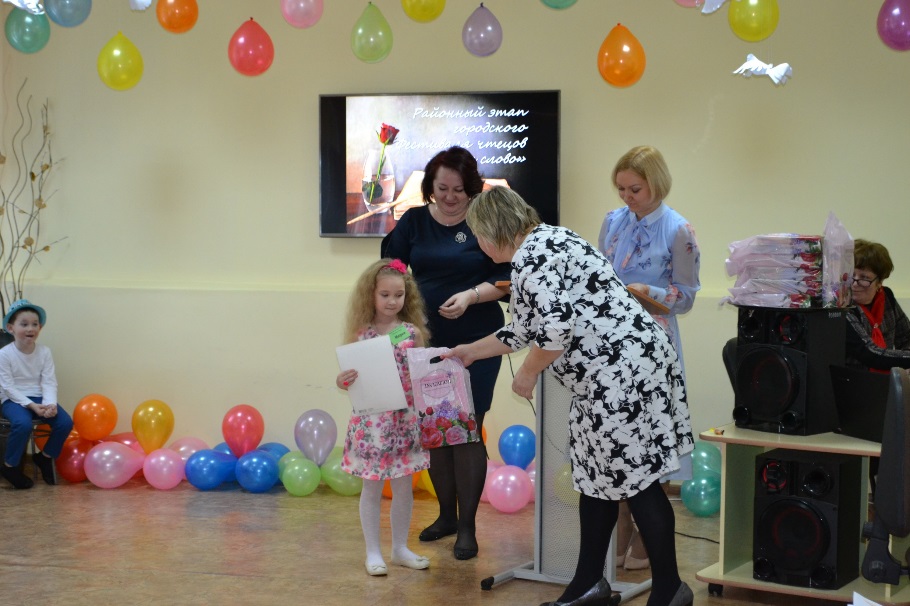 Григорьева Мария
 заняла I место
ПОЗДРАВЛЯЕМ НАШИХ ПОБЕДИТЕЛЕЙ!
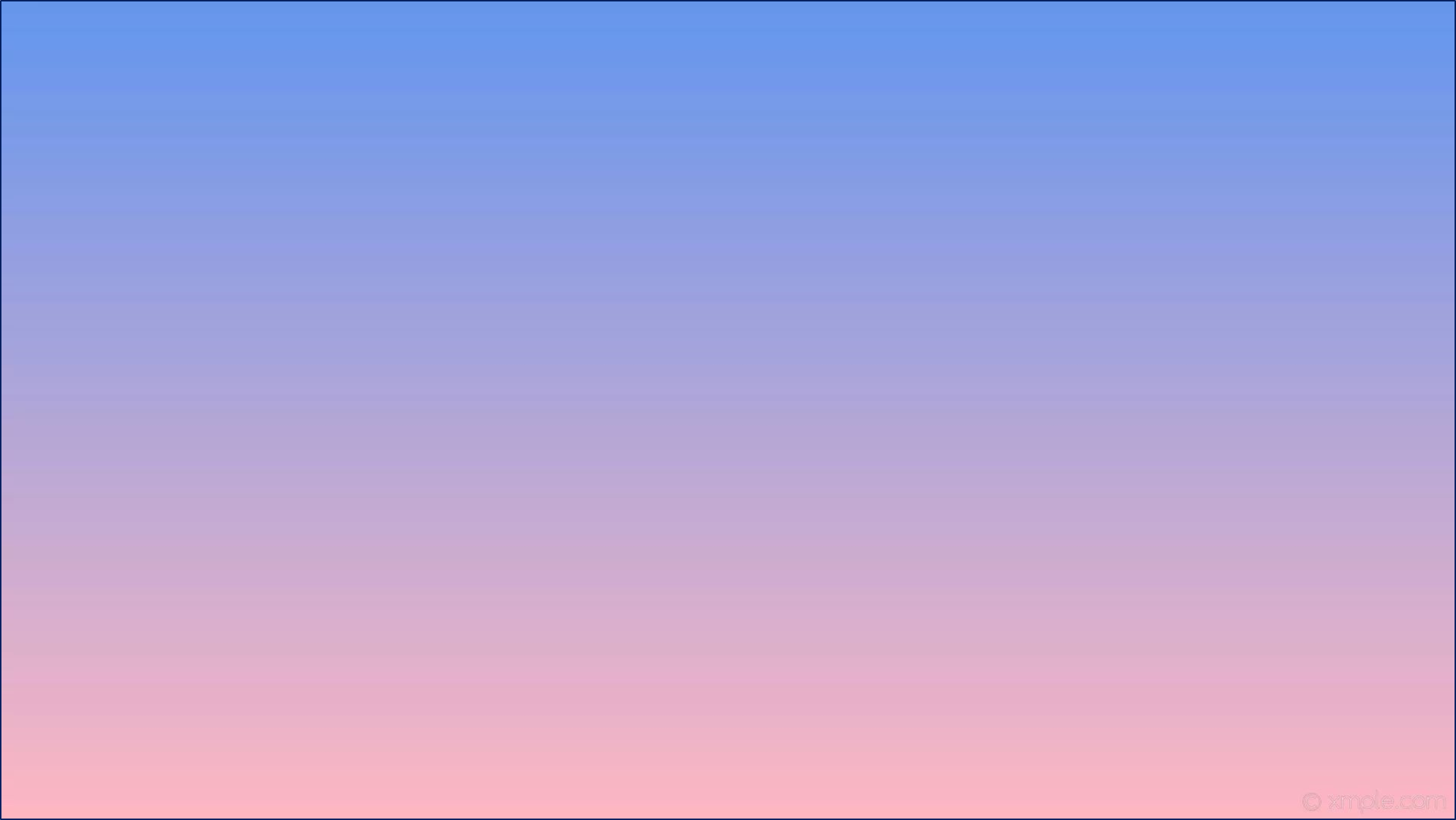 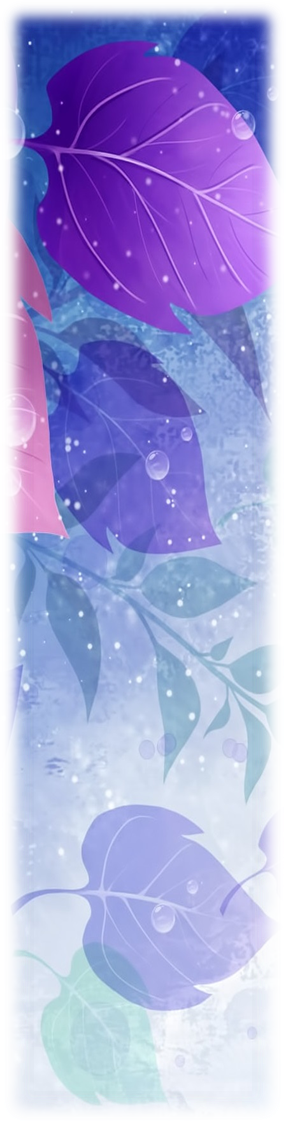 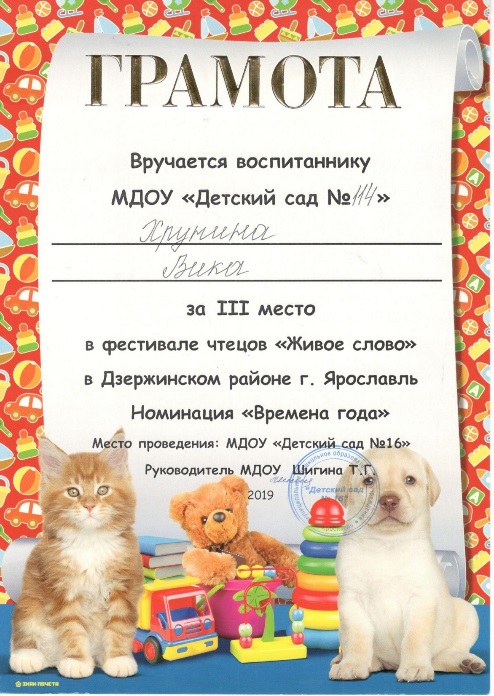 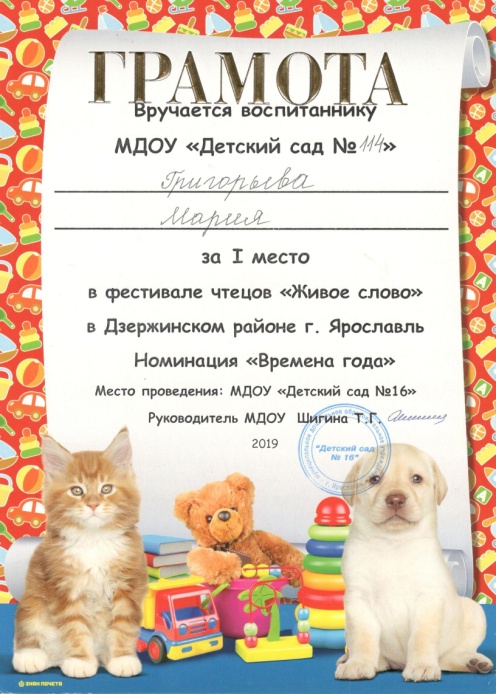 Все участники 
Фестиваля 
получили грамоты и 
памятные подарки
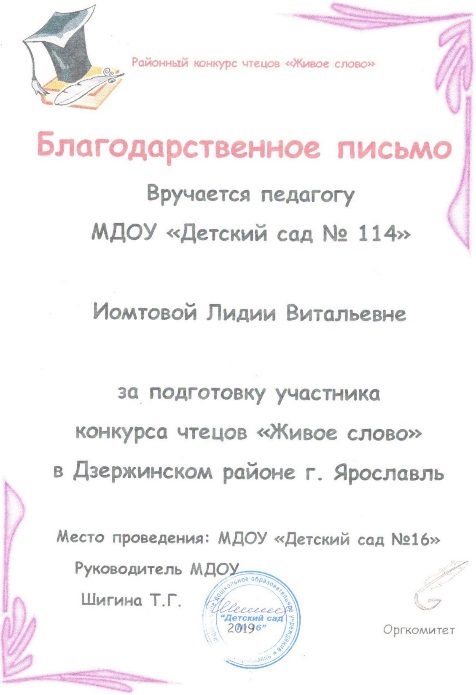 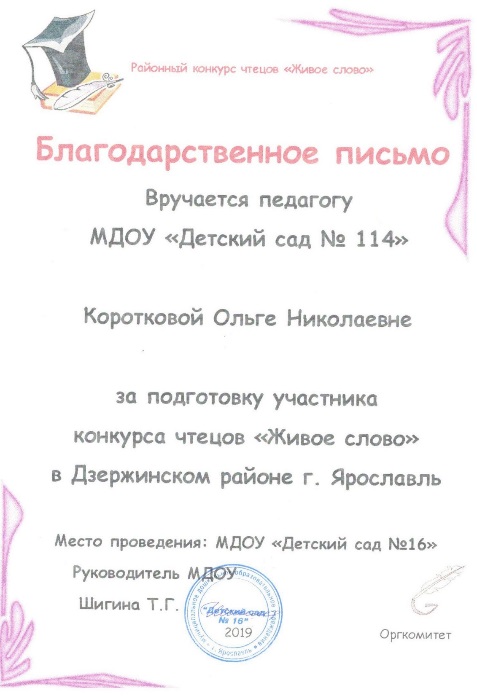 Педагоги получили 
благодарственные письма
за подготовку 
участников конкурса
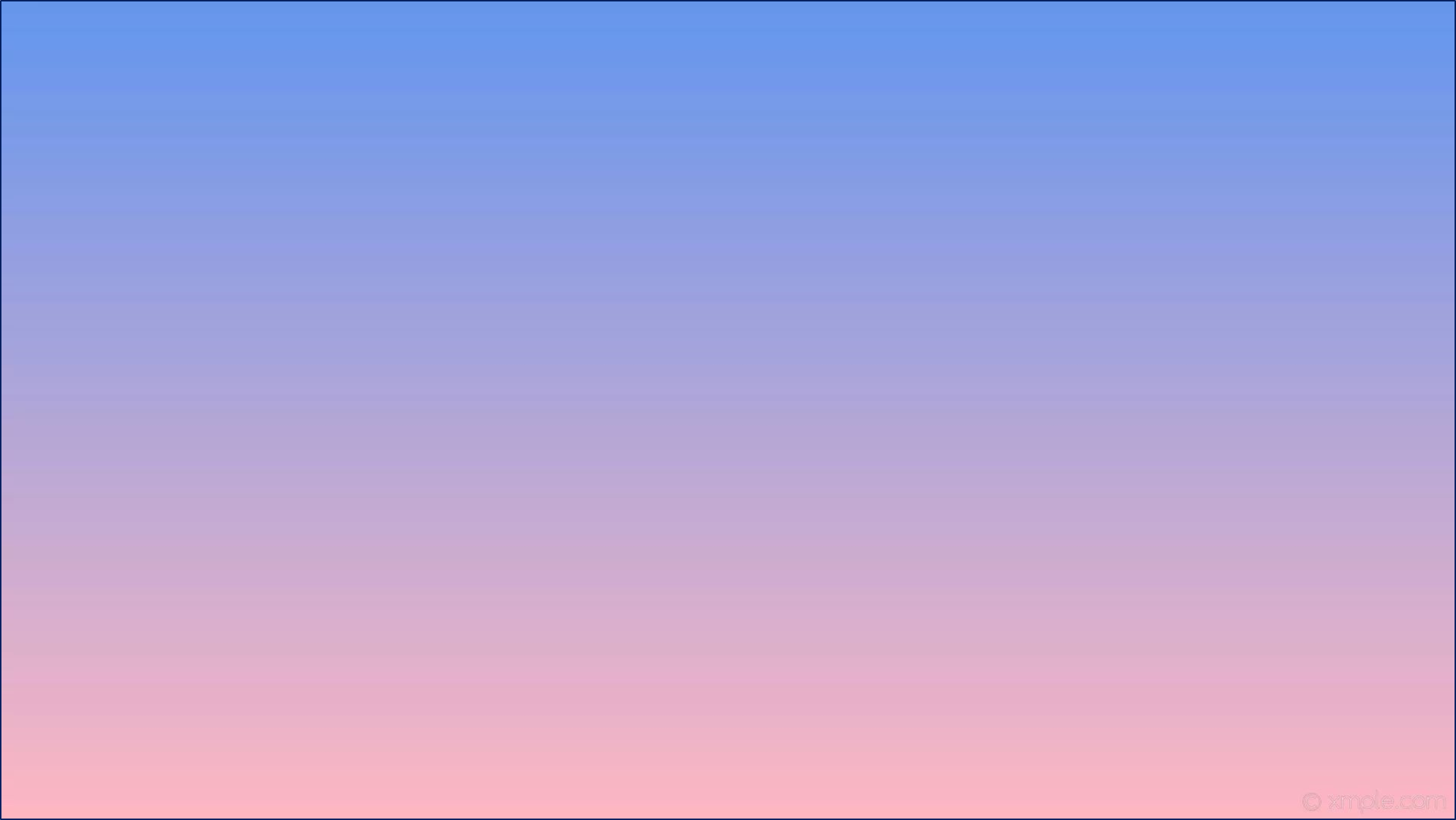 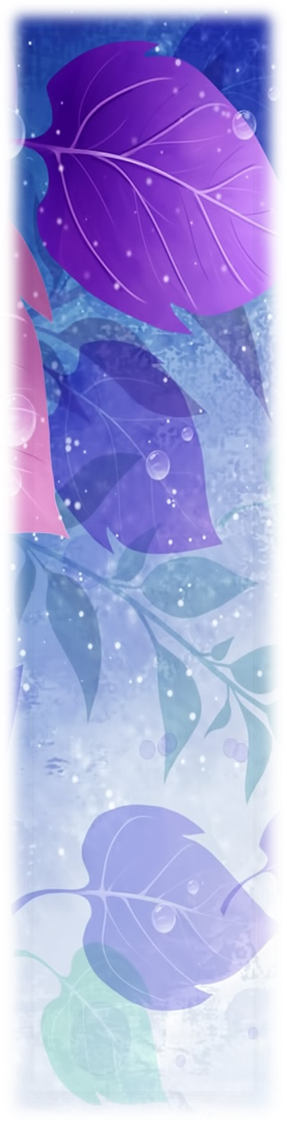 Выражаем благодарность родителям 
наших участниц Фестиваля 
«Живое слово»  
за  правильный подход 
в подготовке к конкурсу
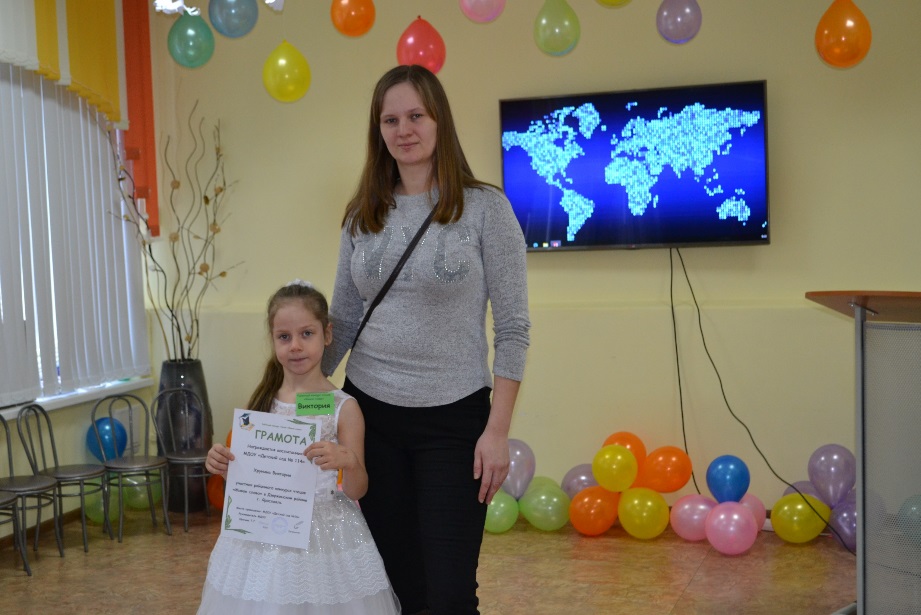 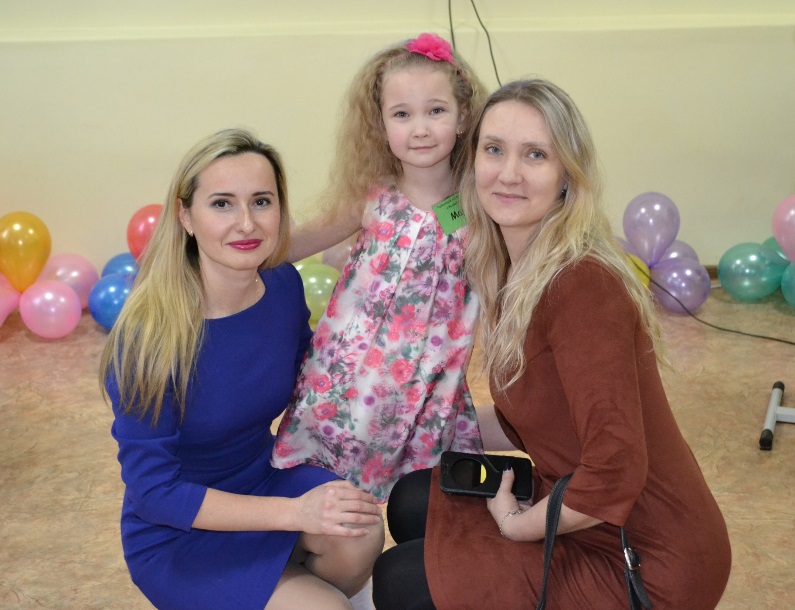 СПАСИБО!!!
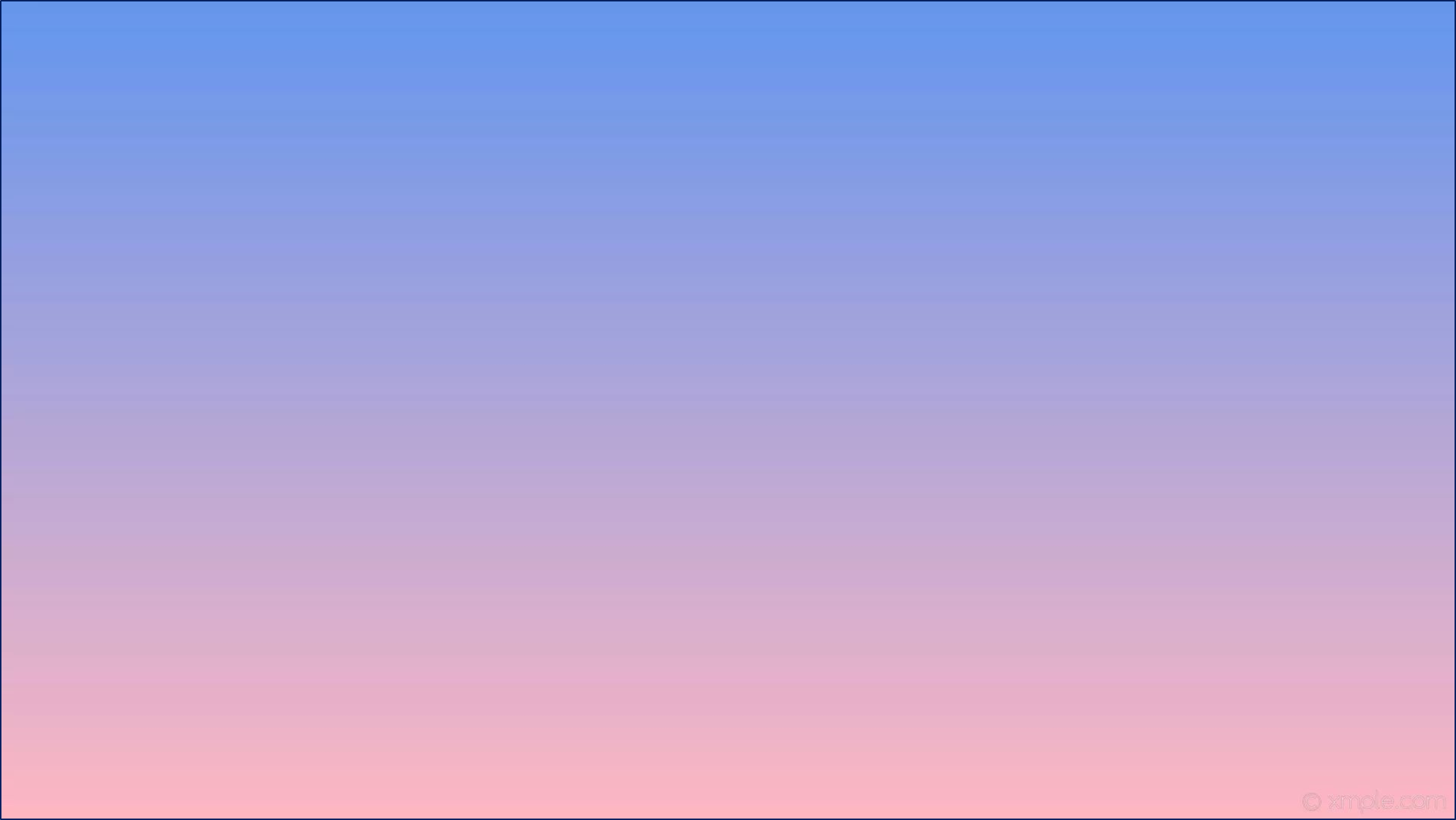 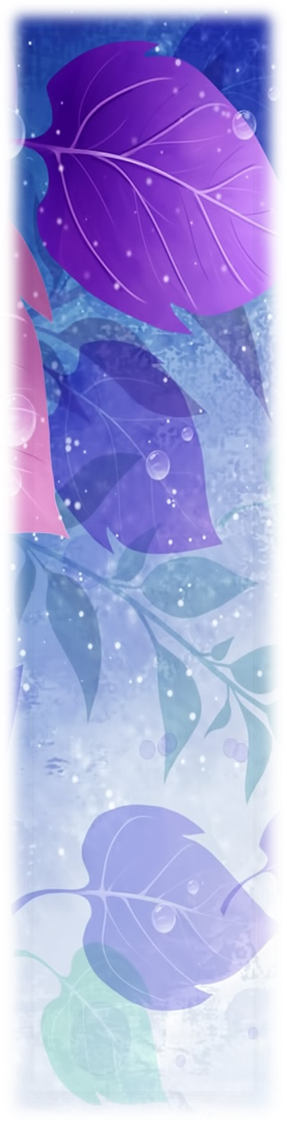 Выражаем благодарность администрации 
и педагогам МДОУ «Детский сад № 16» 
за продуманную организацию Фестиваля
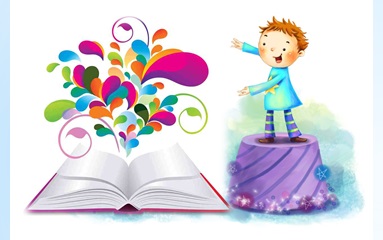 Мероприятие прошло на высоком уровне!